Fig. 2. Activities of plasma membrane-bound nitrite-NO reductase (NI-NOR) dependent on nitrate supply. Tobacco plants ...
J Exp Bot, Volume 57, Issue 3, February 2006, Pages 463–470, https://doi.org/10.1093/jxb/erj058
The content of this slide may be subject to copyright: please see the slide notes for details.
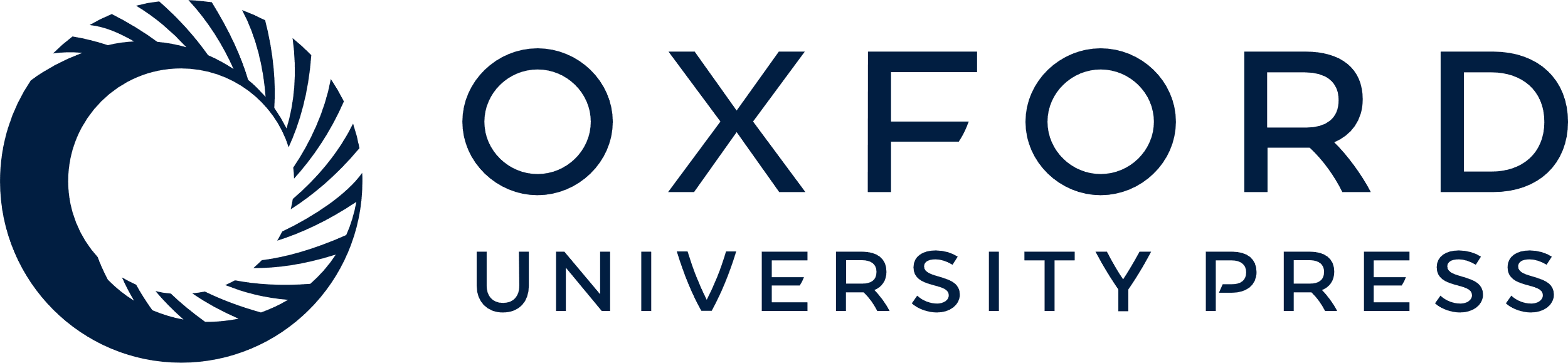 [Speaker Notes: Fig. 2. Activities of plasma membrane-bound nitrite-NO reductase (NI-NOR) dependent on nitrate supply. Tobacco plants (Nicotiana tabacum L. cv. Samsun) were grown with nutrient solution ranging from 5–40 mM \batchmode \documentclass[fleqn,10pt,legalpaper]{article} \usepackage{amssymb} \usepackage{amsfonts} \usepackage{amsmath} \pagestyle{empty} \begin{document} \(\mathrm{NO}_{3}^{{-}}\) \end{document} as indicated (according to Stöhr, 1999). Homogenization of roots and preparation of plasma membrane vesicles with the two-polymer phase system were performed as reported by Stöhr and Ullrich (1997). Protein in the fractions was determined according to Bradford (1976) in the presence of 0.1% octylglucoside. Recording of NO formation by chemiluminescence detection was performed as described by Stöhr et al. (2001) under anoxic conditions. Nitrogen gas (5.0) was first perfused through deionized water and then through the glass chamber with a constant flow of 0.4 l min−1. The sample was continuously stirred in a final volume of 500 μl HEPES-buffer (0.025 M) with MES (0.05 M) adjusted to pH 6.0 with NaOH in presence of NaNO2 (1 mM) and reduced cytochrome c (final concentration 0.3 mg ml−1). The reaction was started by addition of 30 μg plasma membrane protein. NO was measured by chemiluminescence intensity (CLD 88 ep, ECO PHYSICS), fluxes were calculated from concentration differences before and after addition of plasma membrane vesicles (closed circles). Mean values ±SD (n=3). For comparison, root PM-NR activities are presented (dotted line) as published by Stöhr (1999) and reprinted by kind permission of Blackwell Publishing.


Unless provided in the caption above, the following copyright applies to the content of this slide: © The Author [2005]. Published by Oxford University Press [on behalf of the Society for Experimental Biology]. All rights reserved. For Permissions, please e-mail: journals.permissions@oxfordjournals.org]